TEJIDO SANGUINEO
DRA ROSA VELEZ
La sangre es un tejido conectivo adaptado para circular dentro de los vasos , de ahí que su matriz extracelular  - Ilamada plasma- sea Iíquida. 
La sangre es roja y contiene varias tipos de células: los eritrocitos. distintas clases de leucocitos y las plaquetas.
 Dado que los eritrocitos y las plaquetas no son células completas sino derivados celulares (ambos carecen de núcleo y la plaqueta es un fragmento del citoplasma de una célula no circundante,  las células sanguíneas reciben colectivamente el nombre de elementos figurados.
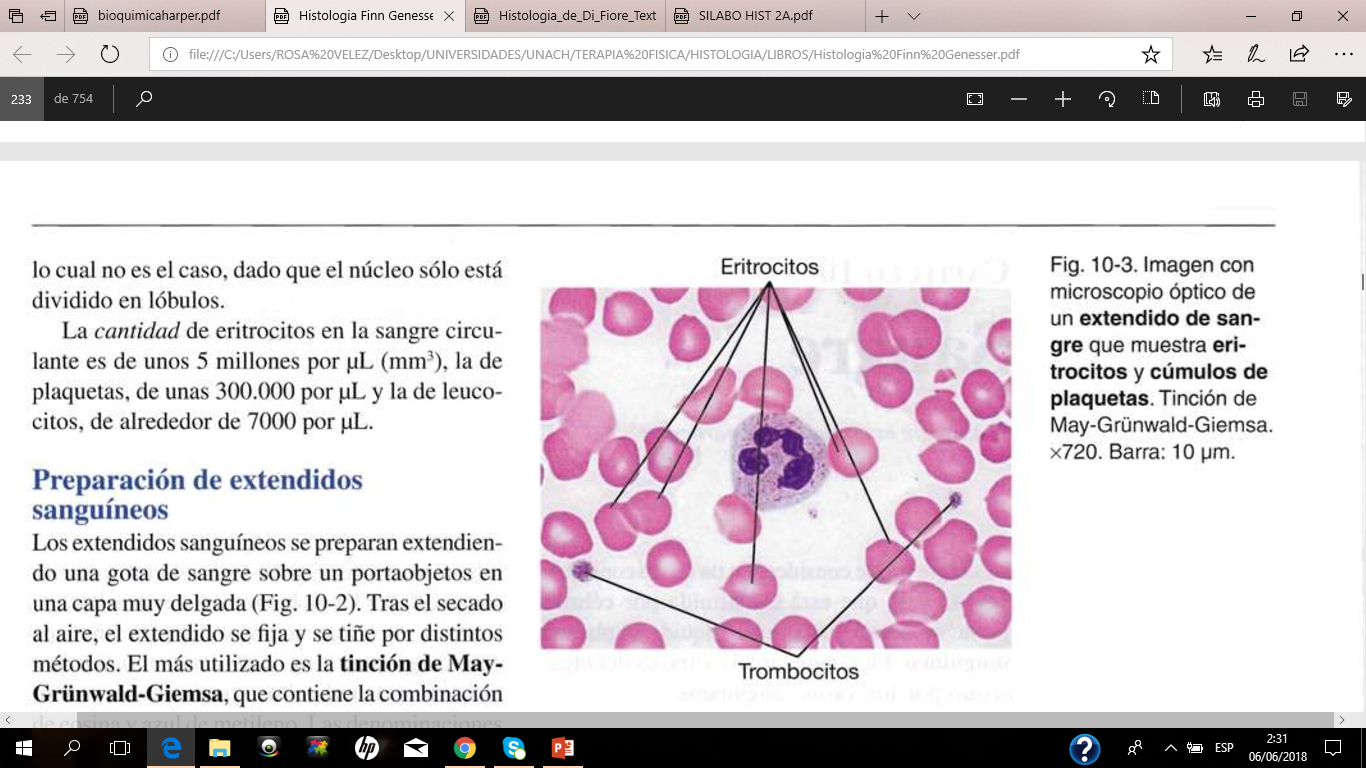 ELEMENTOS FIGURADOS
GLÓBULOS ROJOS
 El eritrocito llamado también glóbulo rojo ó hematíe, tiene forma de disco bicóncavo y mide entre 6.5 y 8 μm de diámetro. 
Es flexible, lo cual le permite circular por los capilares sanguíneos mas pequeños
 En Ia mujer hay aproximadamente 4.800.000 eritrocitos por ml de sangre. Mientras  que en el varón hay  5400000.
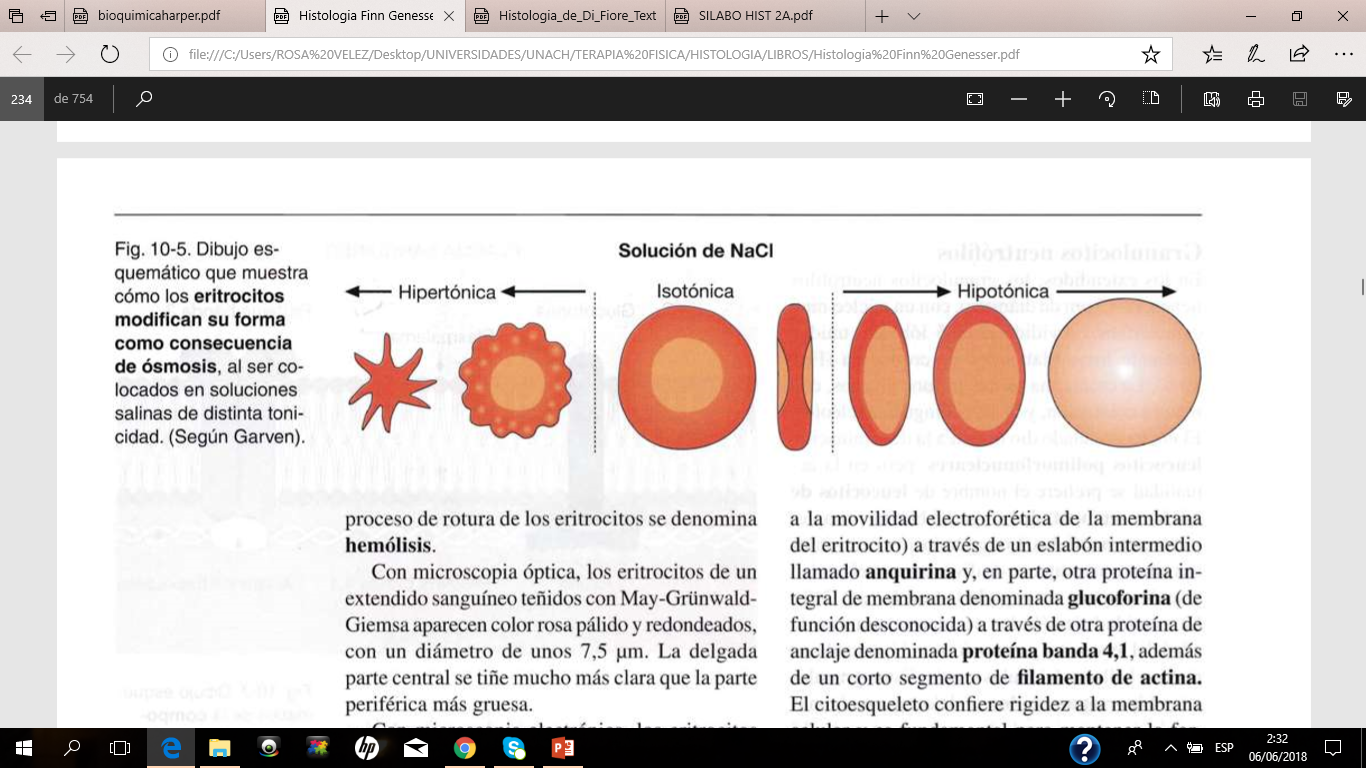 EI hematocrito es un análisis que determina el volumen de los eritrocitos en relación al volumen de la sangre.
Los eritrocitos representan el 44% del  volumen total; los leucocitos el 1%,  y el 55% restante corresponde al plasma. 
La eritrosedimentación  es un análisis que mide la velocidad con que los eritrocitos se separan del plasma y sedimento
 Para ello la sangre se trata con anticoagulantes ,  se coloca en una pipeta vertical inmóvil luego de una hora se mide la altura del plasma en la parte superior de la pipeta que en los individuos normales es de 2 a 12 mm/h.
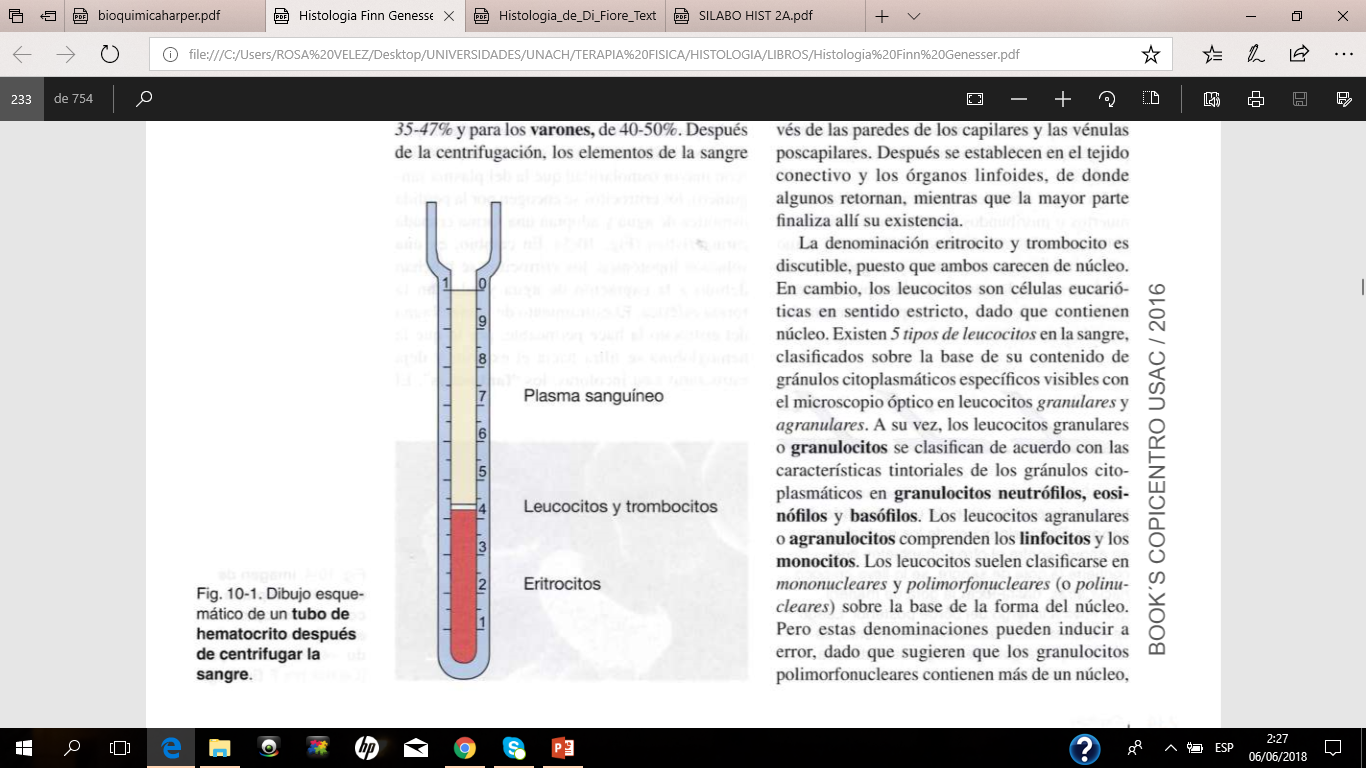 Los eritrocitos no poseen núcleo ni organoides y su membrana plasmática esta asociada a un citoesqueleto singular. 
Así inmediatamente por debajo de la membrana existe una malla de filamentos de espectrina.
Los eritrocitos contienen hemoglobina la cual Ies confiere un color rojizo cuando la sangre se extiende sin teñir sobre un portaobjeto, es la responsable del transporte de O2.
El intercambio de CO2 y O2 se da en los alveolos pulmonares
La hemoglobina es una proteína no  conjugada de 68 kDa. 
Compuesta por cuatro cadenas polipeptídicas de globina (dos 0: y dos I),cada una asociada a un grupo prostético que pasee hierro.
Llamado HEM, cada 100 ml de sangre contienen 13.5 g de hemoglobina en la mujer y 15.5 g en el varón. 
La disminución de la hemoglobina causa anemia. 
La actividad metabólica del eritrocito es baja.
 Además debido a que carece de mitocondrias. genera ATP  mediante la degradación anaerobia de la glucosa. 
La vida media de los eritrocitos es de 120 días.
 Su destrucción tiene lugar en el bazo, en el hígado y en la médula ósea.
GRANULOCITO NEUTRÓFILO
Posee un núcleo muy característico dividido en 3-5 lóbulos, unidos mediante finos filamentos de cromatina.
El núcleo lobulado dio origen a la denominación leucocitos polimorfonucleares (PMN) .
Los granulocitos neutrófilos inmaduros aún carecen de divisiones en el núcleo y se denominan en cayado.
En la medida que envejece un PMN aumentan los lóbulos, y es un indicador de anemia perniciosa.
Función. La función de los granulocitos neutrófilos es fagocitar y eliminar microrganismos para combatir las infecciones
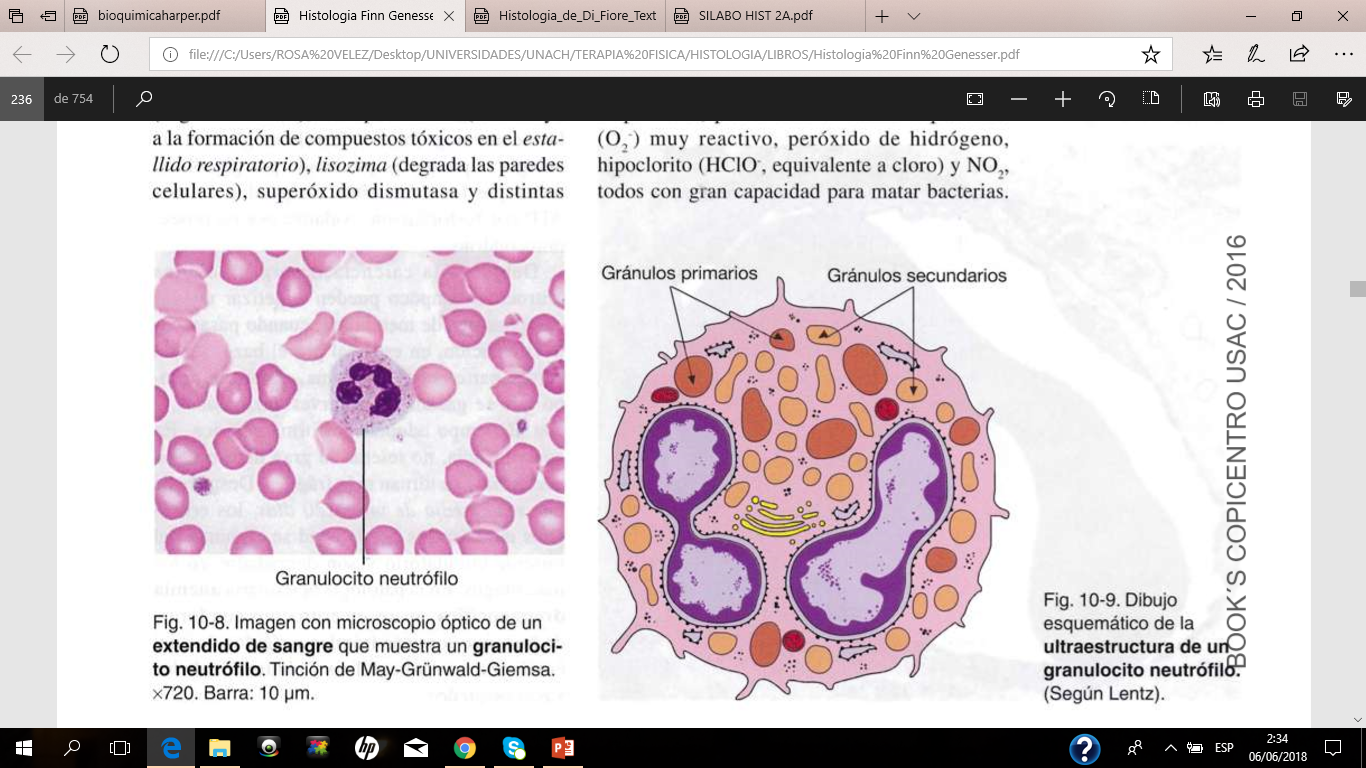 EOSINÓFILO
Posee un núcleo con dos lóbulos grandes unidos por una fina hebra de cromatina, que en ocasiones presenta un grumo pequeño de cromatina.
 Los grumos de cromatina son gruesos y se tiñen con gran intensidad, y no se distinguen nucléolos. 
El citoplasma está ocupado por grandes gránulos muy eosinófilos, que rara vez cubren el núcleo
Función. Los granulocitos eosinófilos tienen especial importancia para combatir las infestaciones parasitarias, por ejemplo por triquinas (Trichinella spiralis).
Los granulocitos eosinófilos también tienen otras funciones, entre ellas, un efecto protector contra ciertos virus, pueden regular la actividad de los mastocitos y, en algunos casos, actúan como células presentadoras de antígeno.
En casos de alergias su número en sangre periférica se ve aumentado .
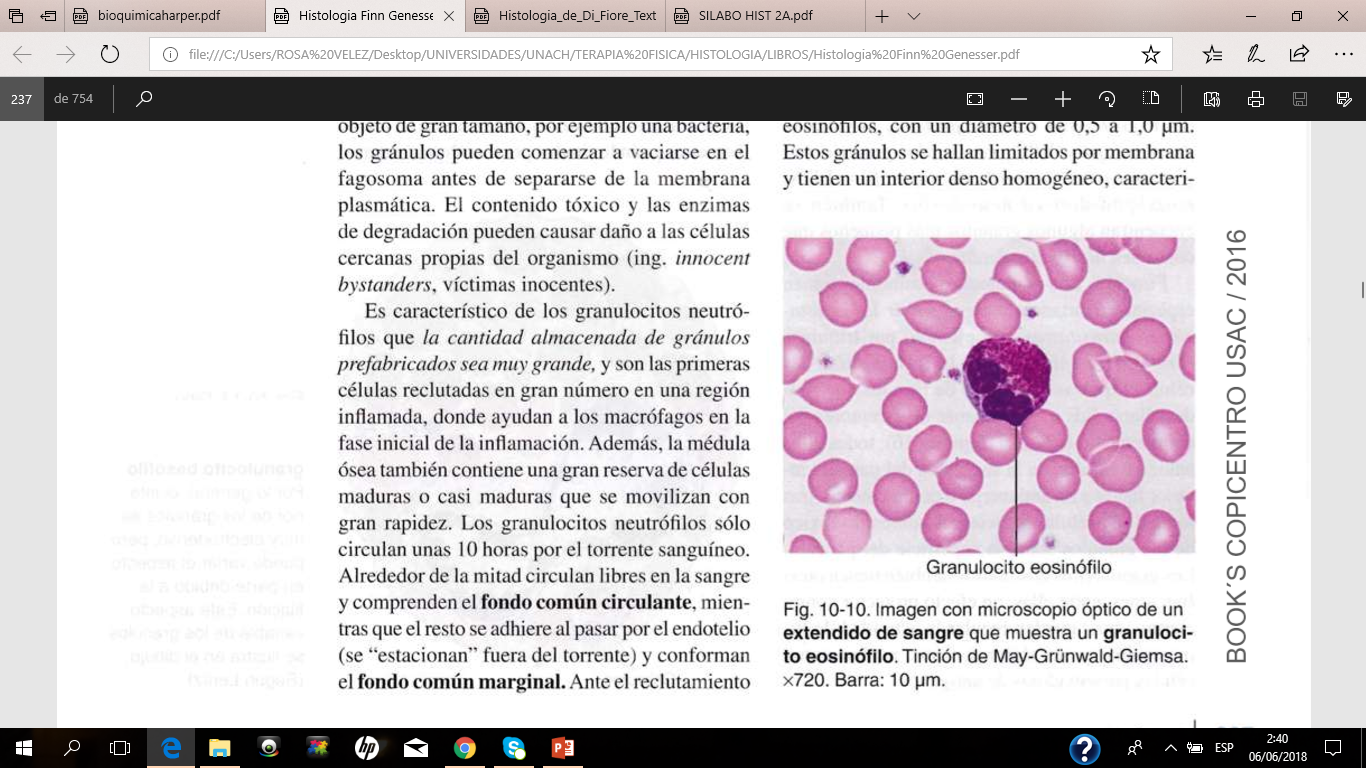 Basófilo
Posee un núcleo con 2 o 3 lóbulos, que puede presentar forma de S.
La cromatina tiene grumos menos gruesos y se tiñen con menos intensidad que en los demás granulocitos.
No se distinguen nucléolos. Los gruesos gránulos citoplasmáticos densamente agrupados son muy metacromáticos y se tiñen de rojo violáceo. 
La intensa metacromasia de los gránulos basófilos se debe al contenido de heparina. Los gránulos también contienen histamina. Y enzimas lisosómicas. 
FUNCIÓN : Al igual que los mastocitos, los granulocitos basófilos poseen receptores de Fc superficiales que pueden fijar IgE, con la consiguiente desgranulación, y es posible que las células participen en reacciones anafilácticas.
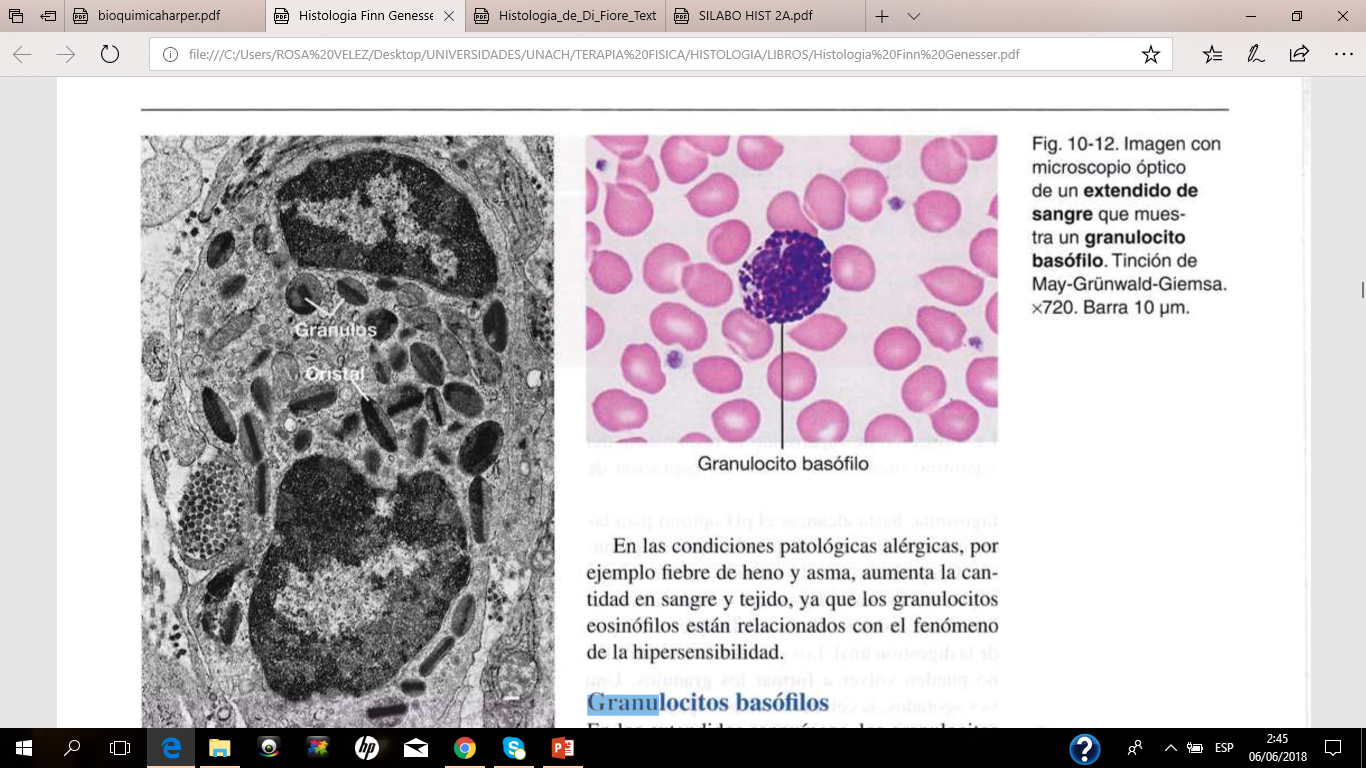 MONOCITOS
Poseen un núcleo excéntrico con forma arriñonada o de herradura, 
 En los extendidos sanguíneos, el abundante citoplasma es de color gris azulado y suele contener vacuolas y gránulos azurófilos dispersos. Función. Los monocitos son precursores de los macrófagos. Se desarrollan en la médula ósea y son liberados a la sangre
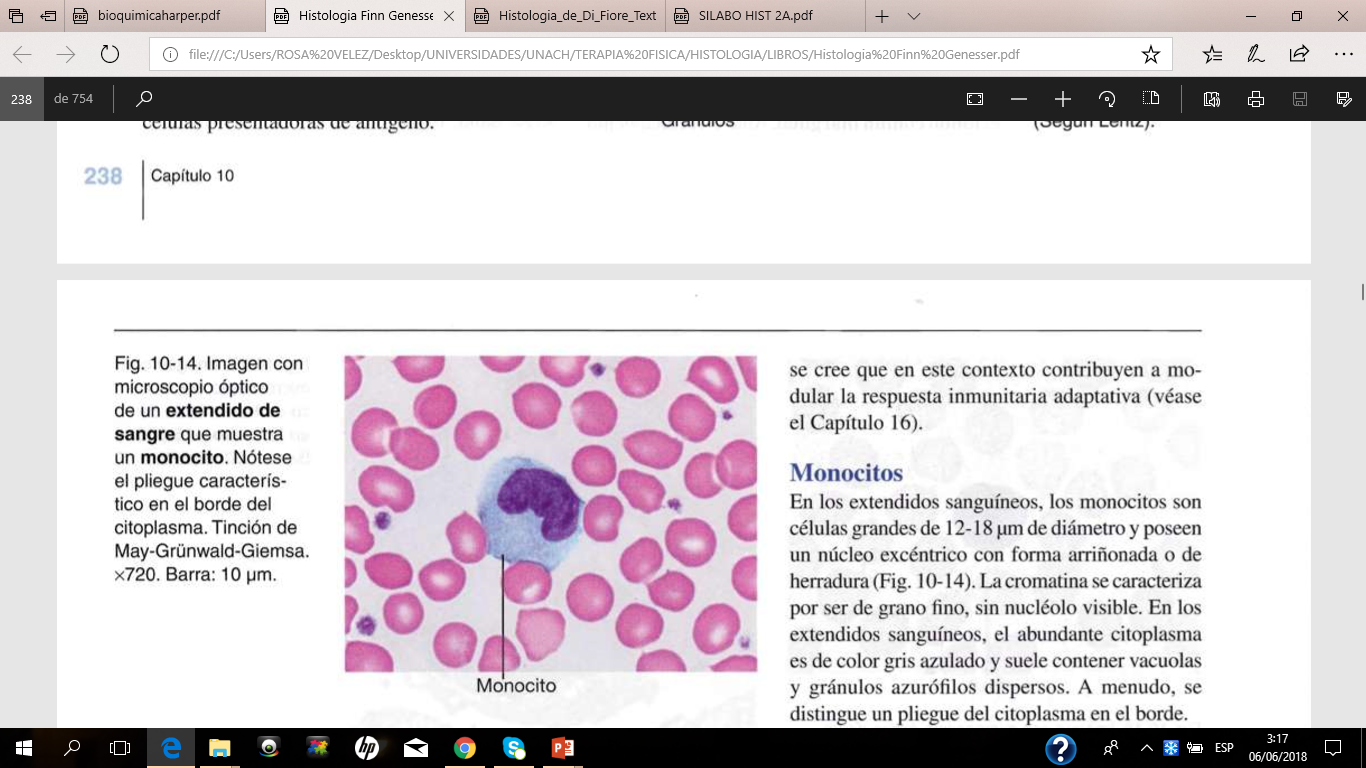 Trombocitos En los extendidos sanguíneos, los trombocitos se distinguen como elementos discoides de unos 3 μm de diámetro.
Las plaquetas tienen una vida media de unos 10 días y desempeñan un papel central en la hemostasia (detención de la hemorragia) iniciando la formación de coágulos o trombos.
Si el número de plaquetas es demasiado bajo, puede ocasionar una hemorragia excesiva. Por otra parte si el número de plaquetas es demasiado alto, pueden formarse coágulos sanguíneos y ocasionar trombosis, los cuales pueden obstruir los vasos sanguíneos y ocasionar un accidente cerebro vascular.
Valor de referencia: 125.000 a 450.000/mm3
infarto agudo de miocardio, embolismo pulmonar y el bloqueo de vasos sanguíneos en cualquier otra parte del cuerpo, como en las extremidades superiores e inferiores. Cualquier anormalidad o enfermedad de las plaquetas se denomina trombocitopatía,
La cual puede consistir, ya sea en tener un número reducido de plaquetas (trombocitopenia), un déficit en la función (tromboastenia), o un incremento en el número (trombocitosis)
Se pueden producir desórdenes que reducen el número de plaquetas, como la púrpura trombocitopénica idiopática (PTI) y causan problemas hemorrágicos. Sin embargo, otros como la trombocitopenia inducida por la heparina pueden causar trombosis, o coágulos, en lugar de hemorragias.
EI volumen de la sangre (volemia) representa aproximadamente el 8% del peso corporal, de modo que un individuo de 63 kilos tiene una volemia de 5 litros. 
EI plasma y los elementos figurados constituyen el 55% y el 45% del volumen sanguíneo respectivamente.
El valor normal del pH de In sangre varia de 7.3 a 7,5. su densidad fluctúa entre 1.055 Y1,060 y su viscosidad es de 4,50 a 5.30 en el varón y de 3,0 a 4,90 en la mujer.
 La sangre es el vehículo que emplea el organismo para transportar sustancias de un punto a otro del cuerpo. Así transporta sustancias nutritivas, desechos metabólicos O2, CO2 , vitaminas, iones, hormonas. elementos del sistema inmunitario, etc. 
Además, regula el equilibrio acido básico del medio interno y la temperatura corporal.
EI plasma sanguíneo es un líquido amarillo pálido compuesto por agua -que representa el 90% de su volumen-, iones. proteínas, lípidos glúcidos.
IONES.- Los mas importantes son el Na+, K+, Cl-, Ca+, Mg2+, PO4,  HCO3  y el SO4
Proteínas. Cada 100 ml de plasma sanguíneo contienen entre 6 y 8 gramos de proteínas.
 Las mas importantes son:
I) Albumina, que es responsable de la presión coloidosmótica que mantiene el volumen sanguíneo.
2) Globulinas α y β que transportan sustancias Liposolubles  y iones metálicos.
3) Gammaglobulinas o inmunoglobulinas. es decir, los anticuerpos circulantes.
4) Complemento, constituido por proteínas del sistema inmunitario.
5) Varias proteínas que intervienen en la coagulaci6n sanguínea. por ejemplo : fibrinógeno, protrombina, y 
6) Hormonas proteicas   
Contiene aminoácidos y sustancias derivadas del metabolismo proteico. como urea, acido úrico. creatinina, etcétera.